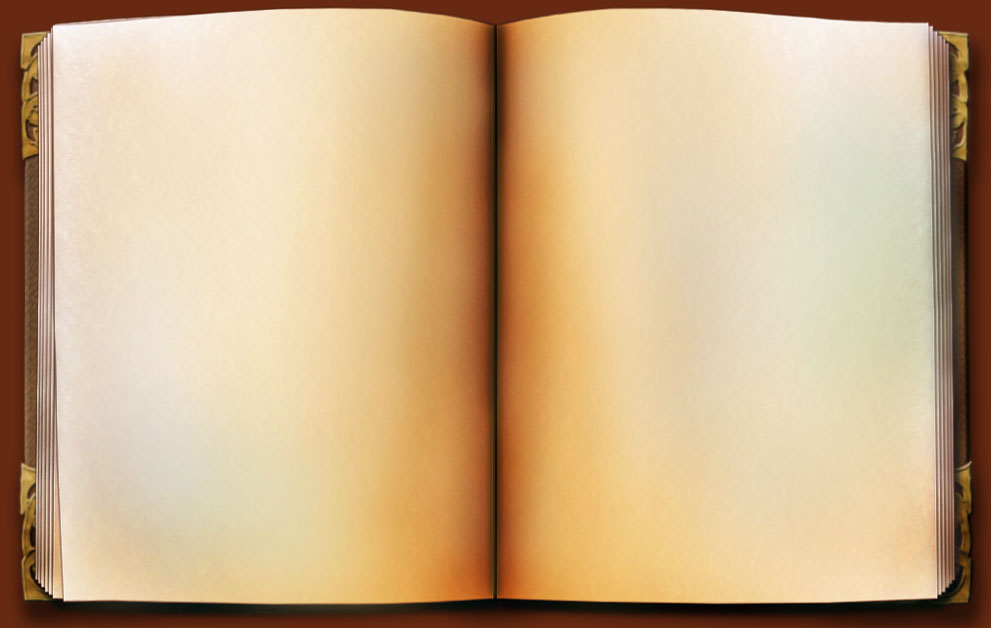 Формирующее оценивание
 в начальной школе
Учитель МБОУ СОШ 
«Школа будущего» 
Киселева Лилия Владимировна
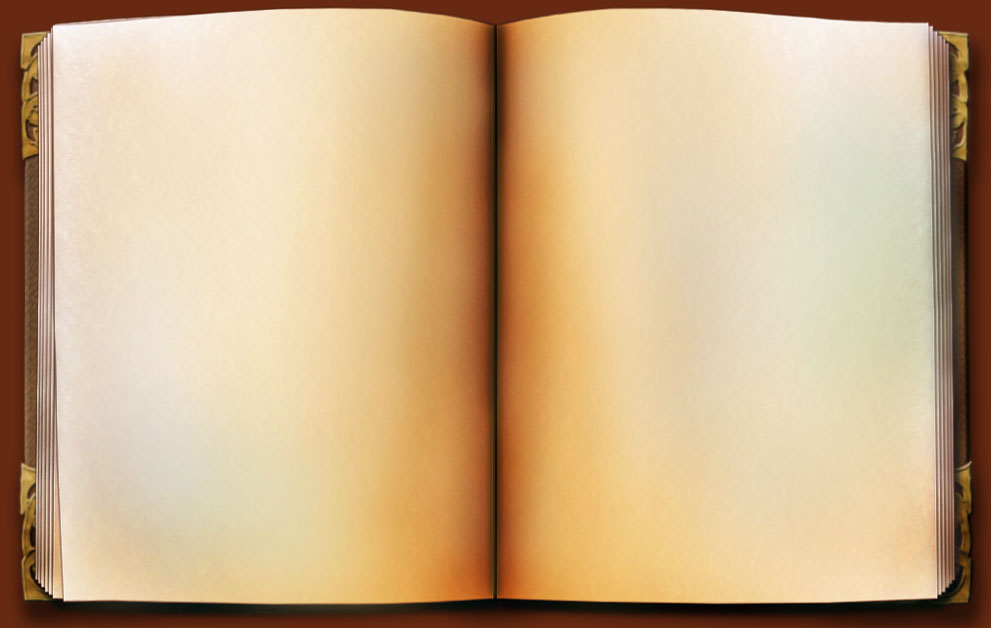 Формирующее оценивание – это процесс 
предполагающий развитие с определенной целью, 
опирающийся на мотивацию и имеющий обратную связь.
Формирующее оценивание

 
процесс                     развитие 
                цель
                           мотивация
обратная связь.
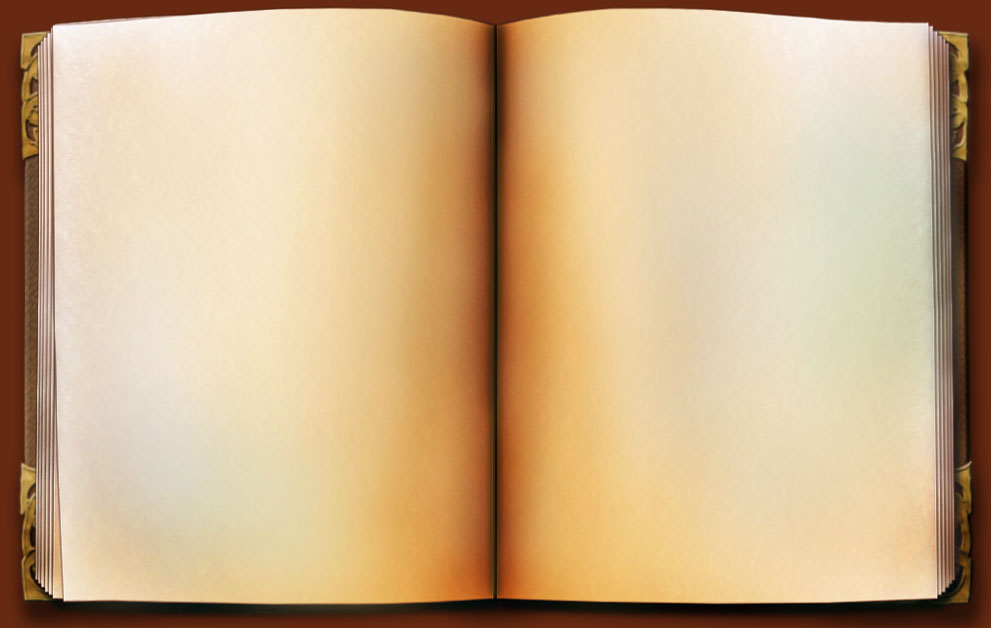 Общая логика оценивания
Учебные цели становятся открытыми и понятными для детей
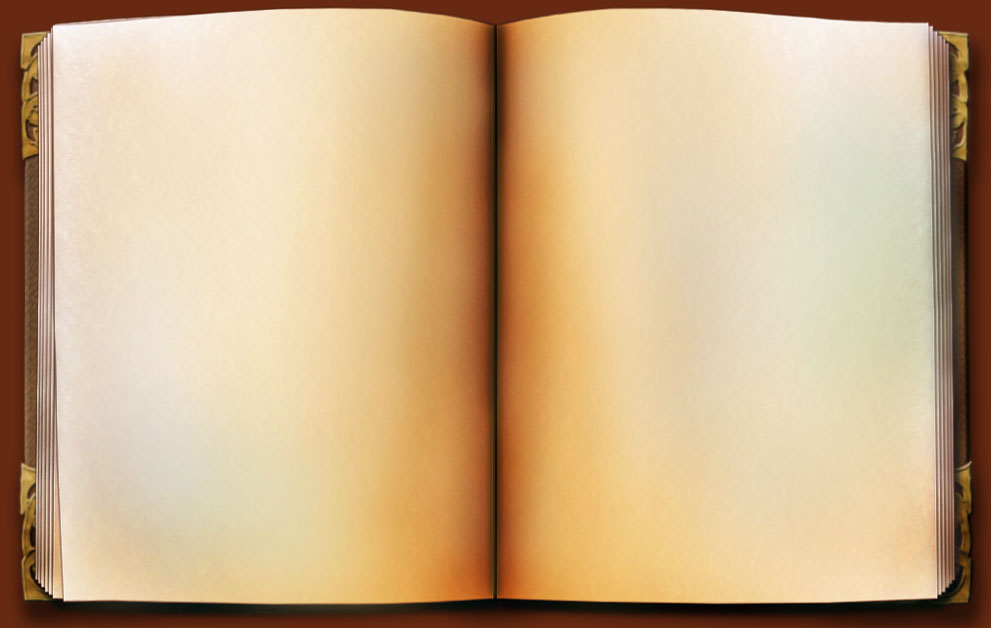 Урок  
    русского языка
Этапы урока. Оценивание
1. Словарная работа
Задачи урока:
Выделять грамматическую основу
Ставить вопросы к второстепенным членам предложения
Видеть однородные члены предложения
Ставить запятую между однородными членами предложения
Записывать графически схему предложения
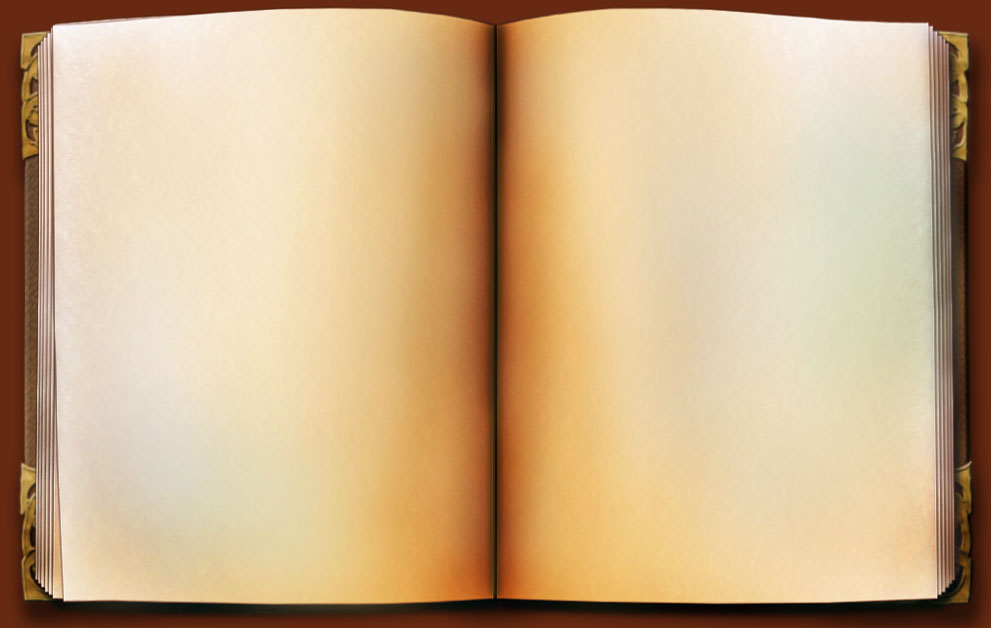 2. Работа с предложениями
Найди  грамматическую основу, подчеркни, сделай схему, поставь запятую, если нужно. Обозначь однородные члены предложения.

Река разбушевалась и вышла из берегов.
_____________________

По улице  шли  мамы папы дети. 
______________________
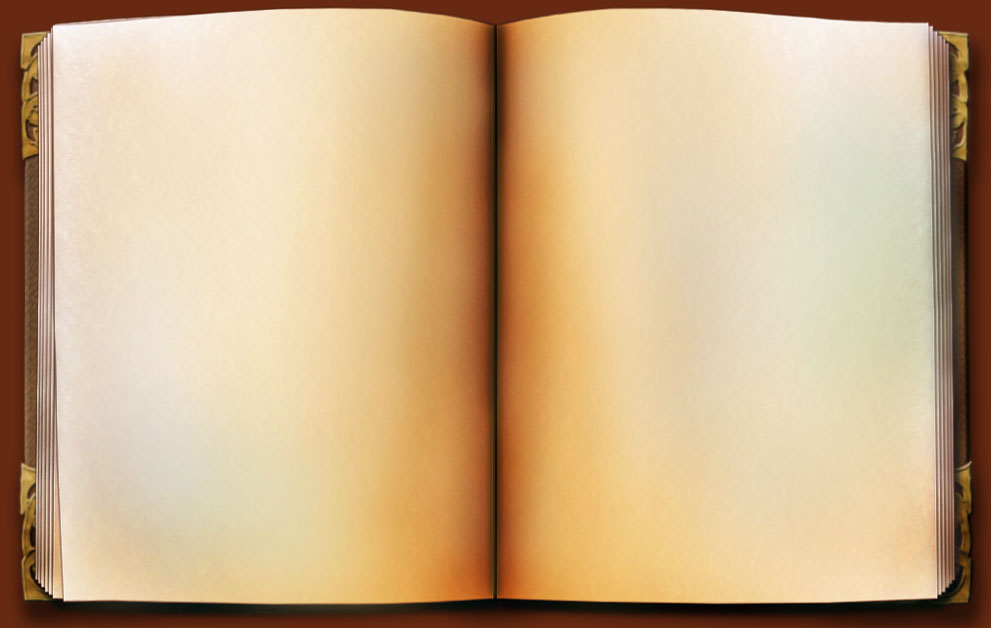 Итоговая отметка за урок
3. Работа с предложениями «Стена»
Итог урока
 высокий  - самостоятельно справился со всеми заданиями
 выше среднего - трудности при выполнении одного задания
 средний- ошибся в двух заданиях
 ниже среднего - в половине заданий испытывал трудности и допускал ошибки
 низкий - не справился ни с одним заданием
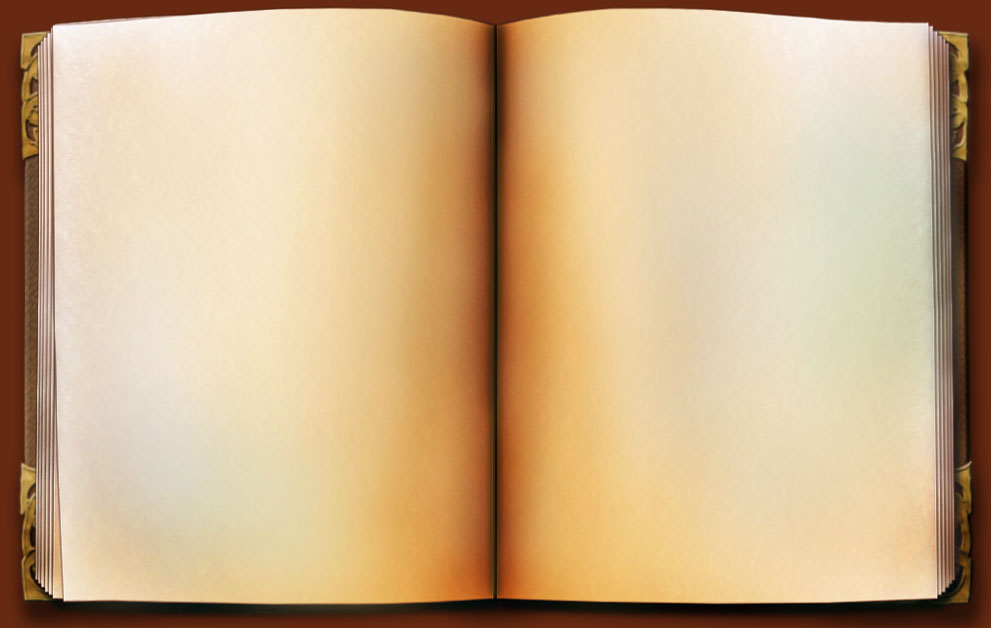 Источники:

Пинская М.А. Формирующее оценивание: оценивание для обучения. Практическое руководство для учителей
Кузнецова И. М. Формирующее оценивание в образовательном процессе при реализации ФГОС ООО